Портрет в живописи
Творчество И.Е. Репина
Презентация подготовлена:
 преподавателем ИЗО 
МХУ при МГАТТ «Гжель» 
Шариповой Е.В.
И.Е.Репин(1844 – 1930 гг)
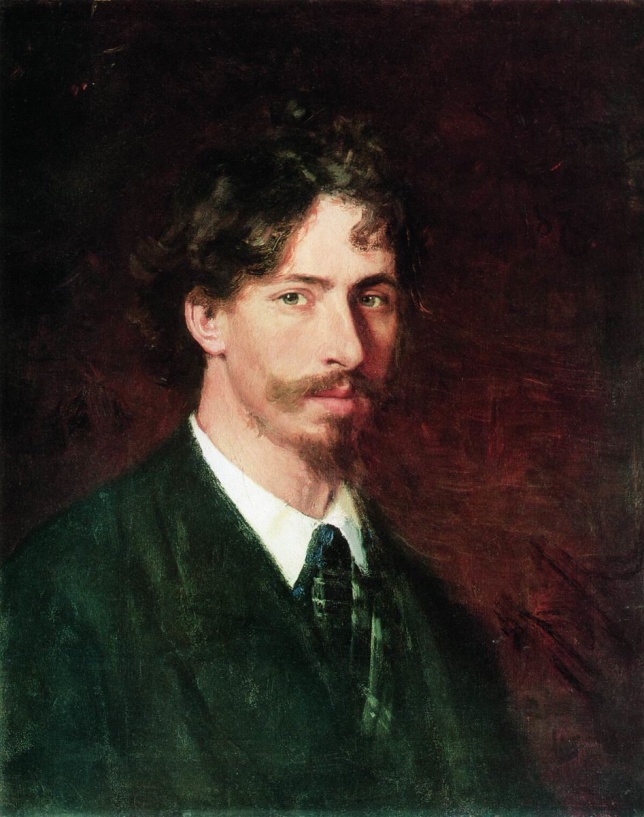 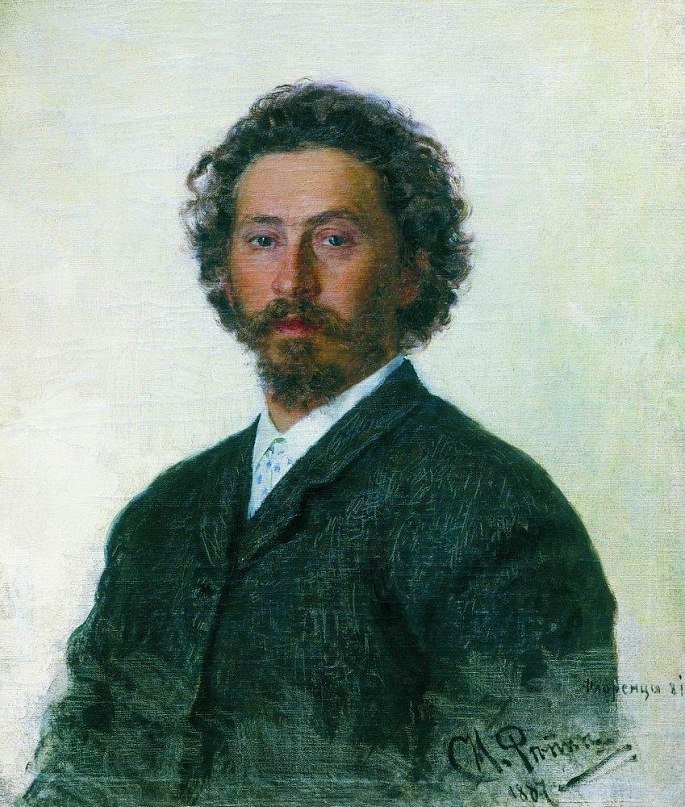 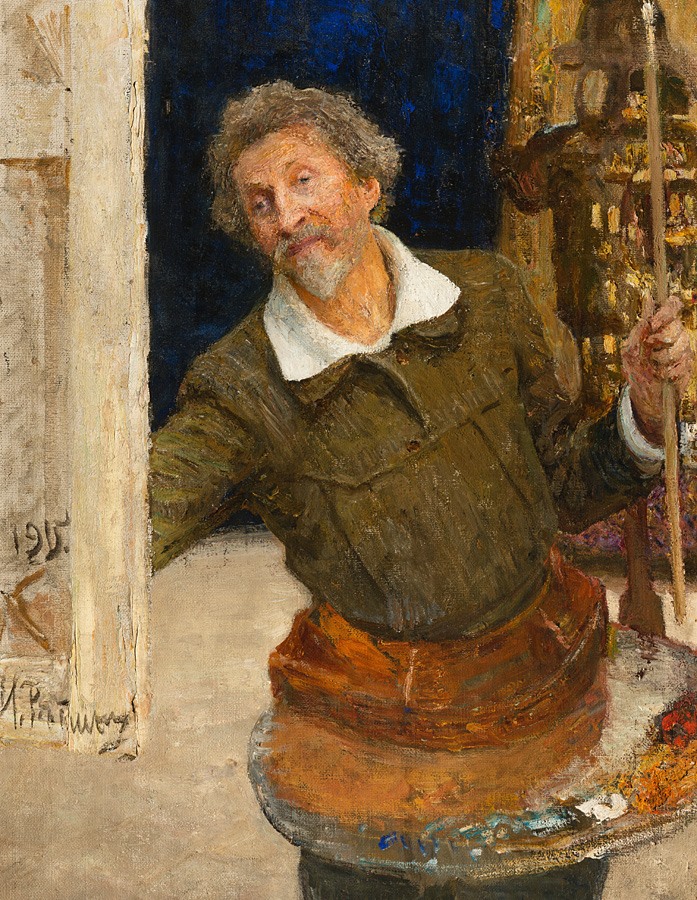 Автопортрет. 1887
Автопортрет. 1878
Автопортрет 
за работой. 1915
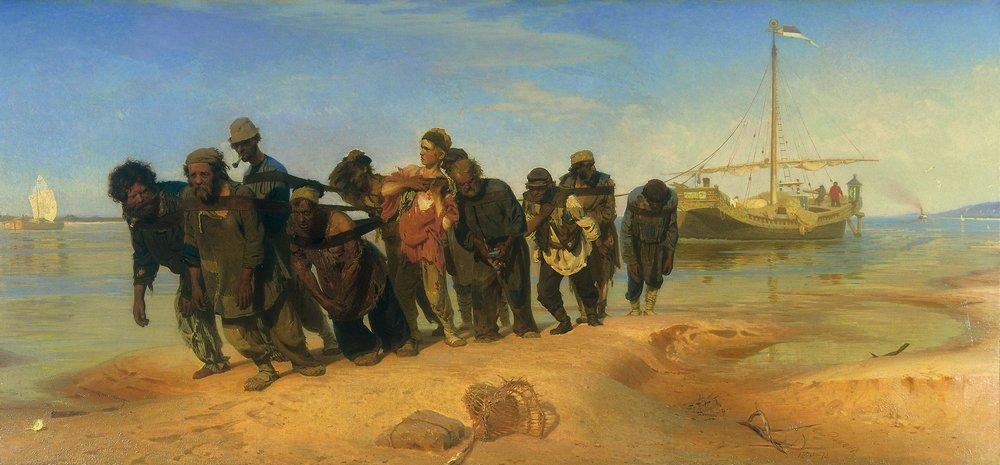 «Бурлаки на Волге». 1873 г.
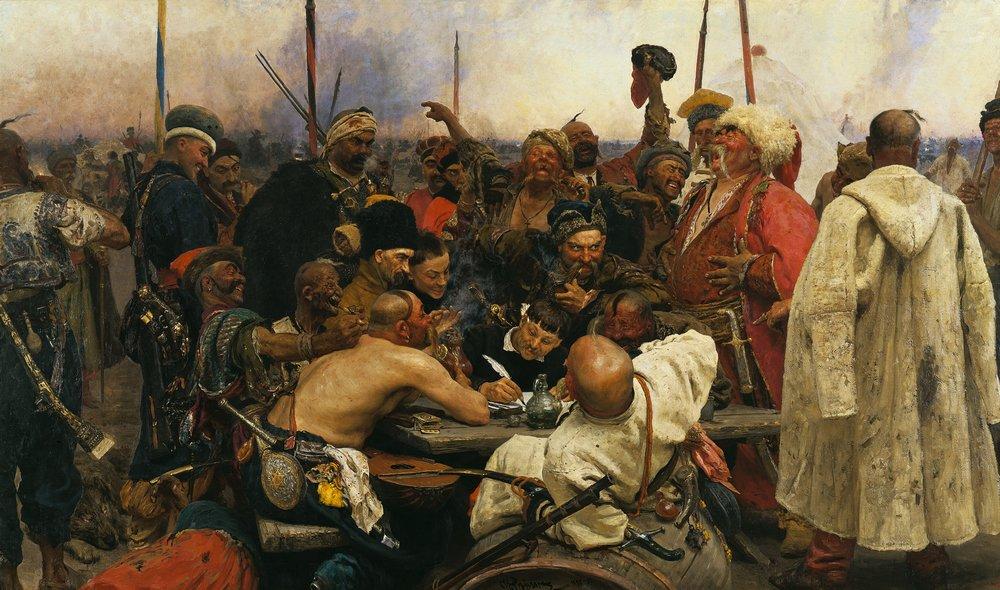 «Запорожцы пишут письмо турецкому султану» 1880-1891 гг
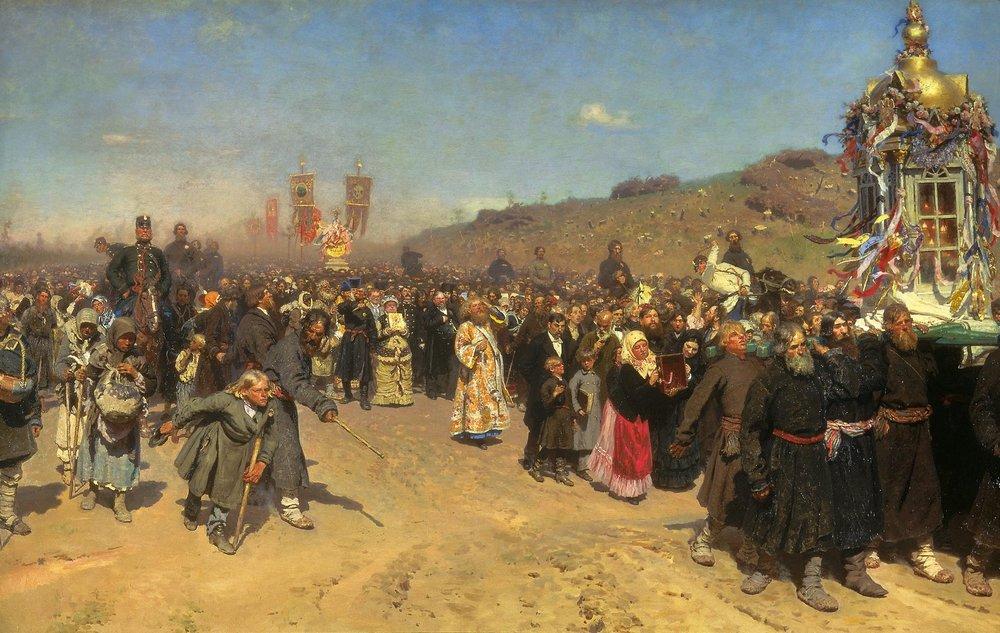 Крестный ход в Курской губернии 1880—1883 гг
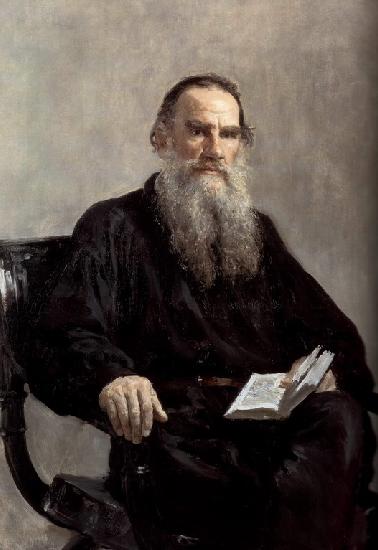 Портрет Л.Н. Толстого
1887 г.
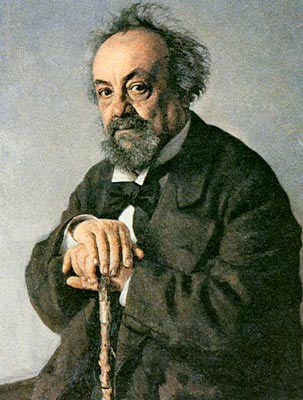 Портрет писателя
 А.Ф. Писемского
1880 г.
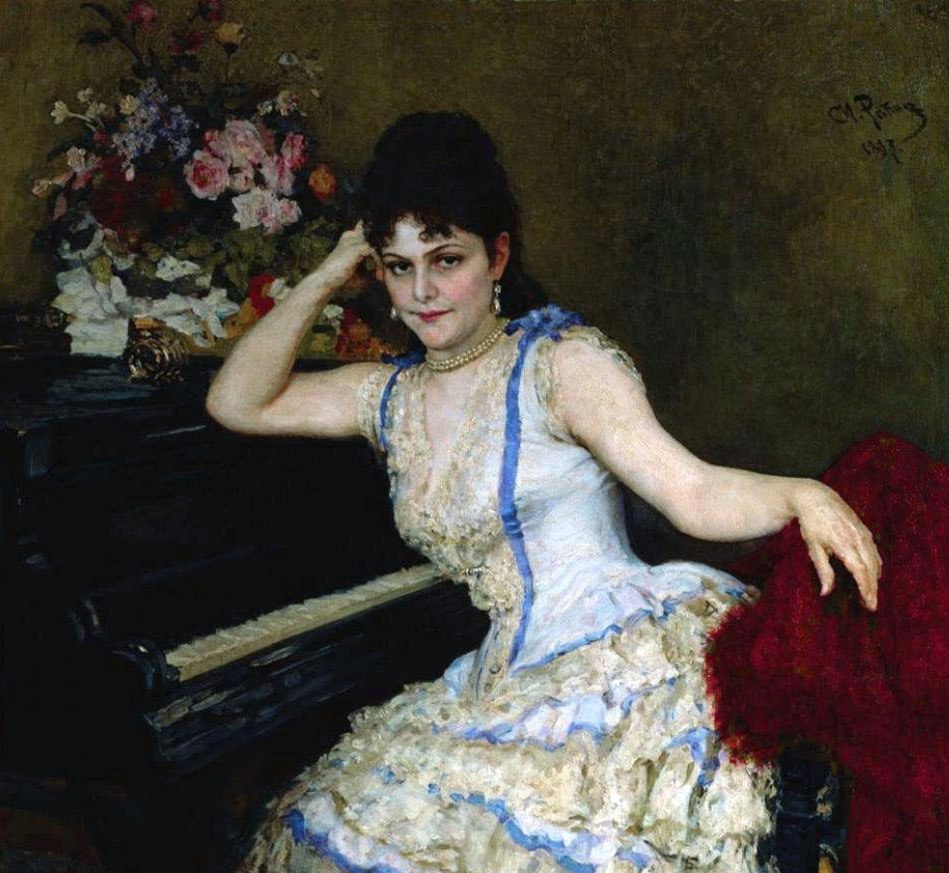 Портрет пианистки Софии Ментер. 1887
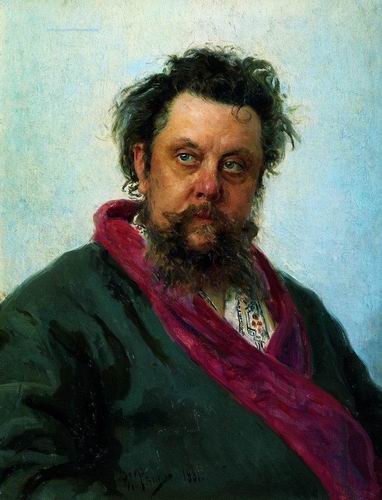 Портрет 
М.П. Мусоргского
1881 г.
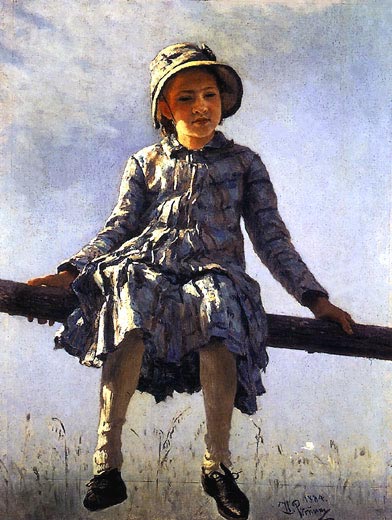 «Стрекоза»
1884 г.
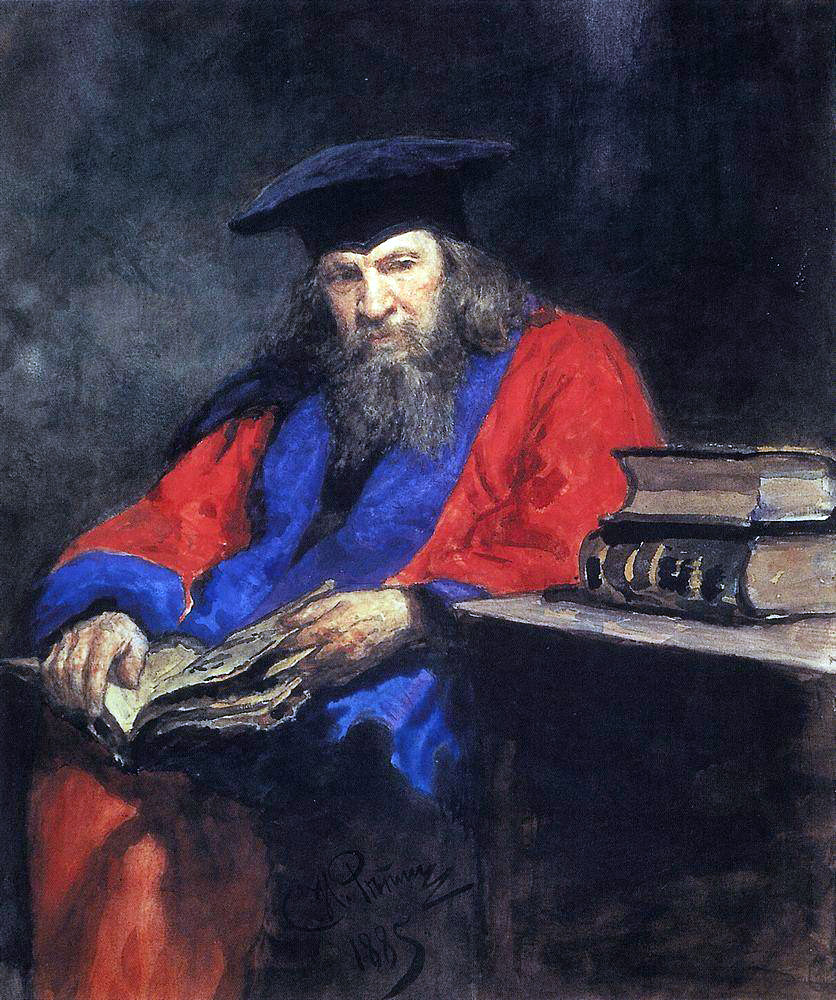 Портрет Д.И.Менделеева
1885 г.
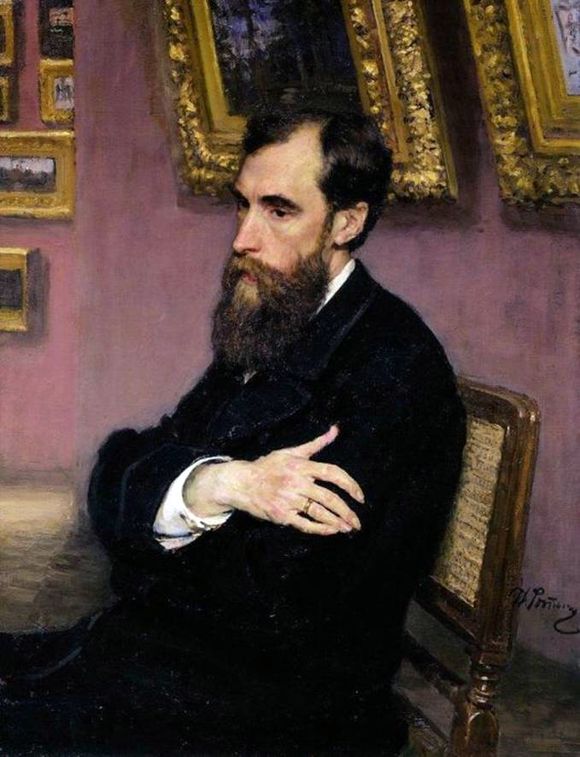 Портрет 
П.М. Третьякова
1883 г.
Самостоятельная работа
Выполнение портретных зарисовок  любимых 
литературных героев
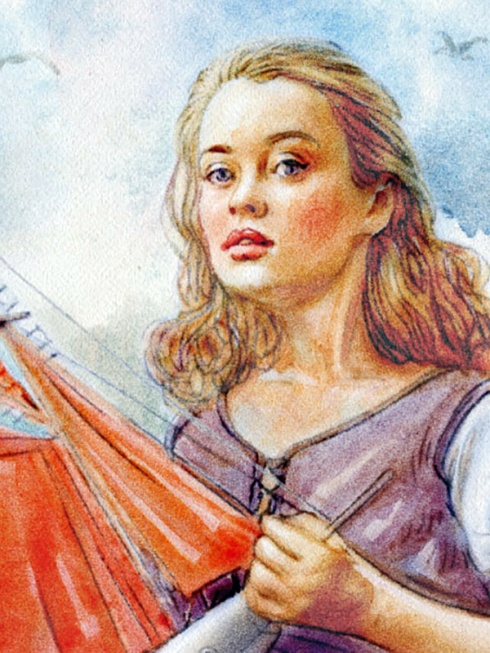 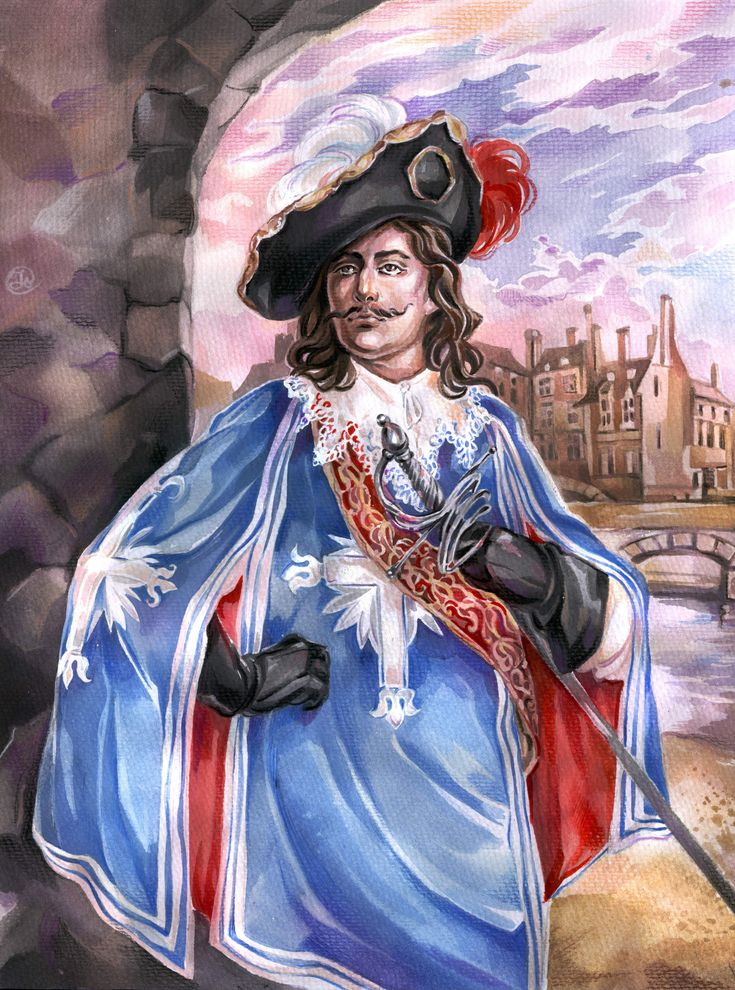 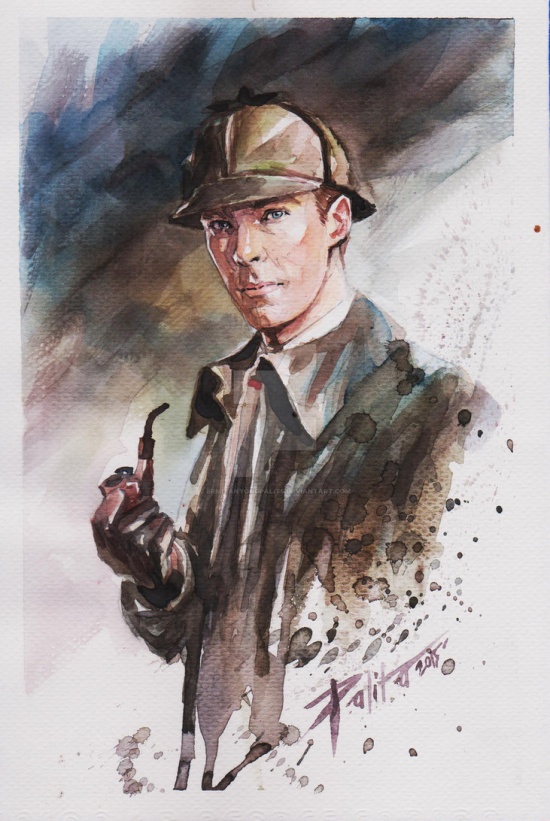 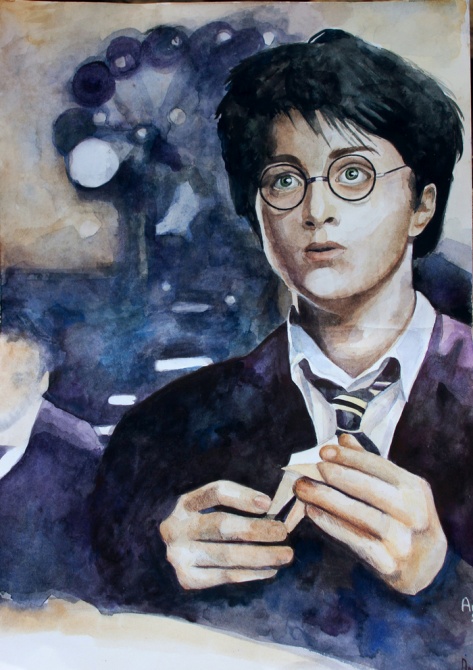 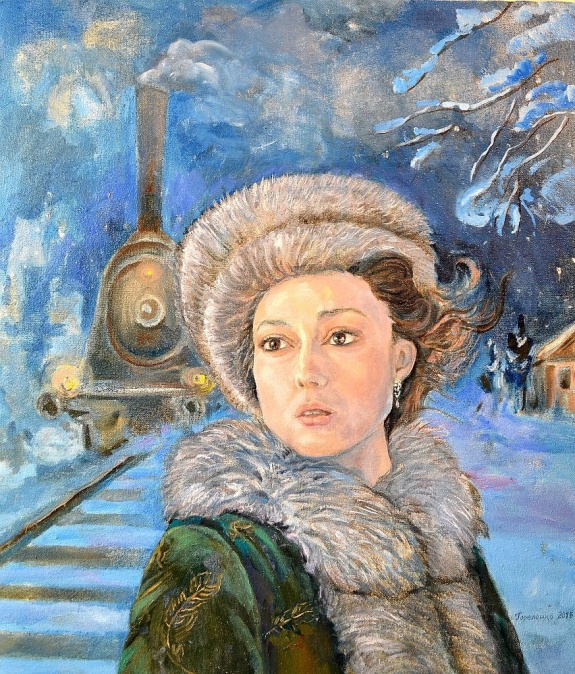 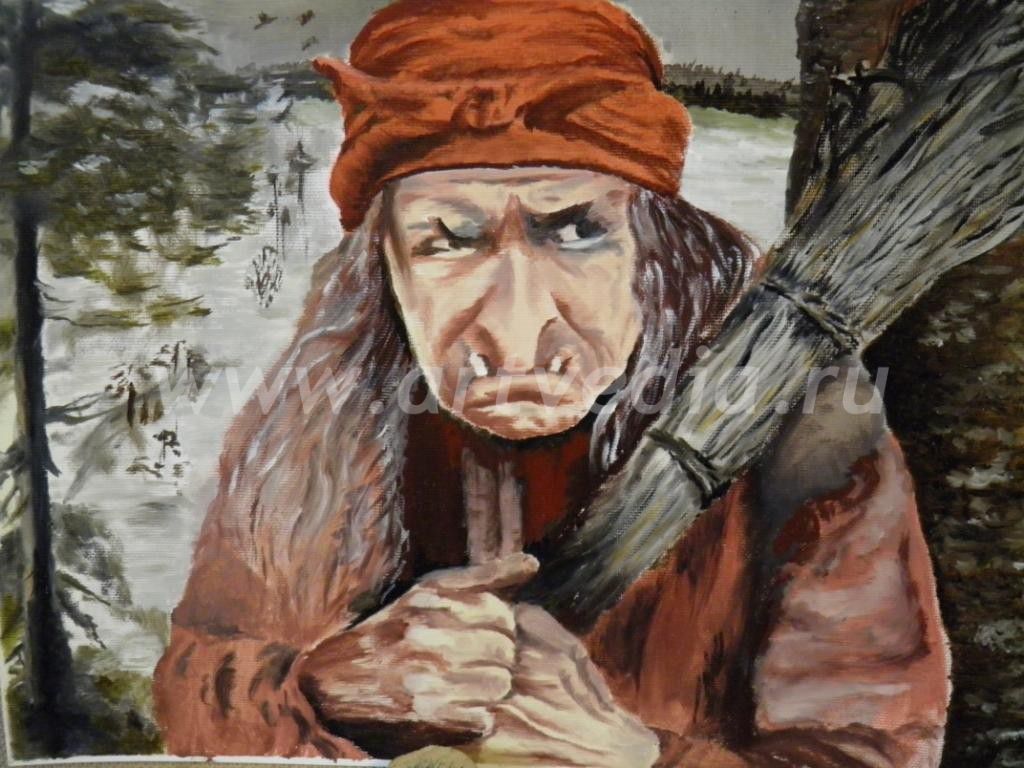